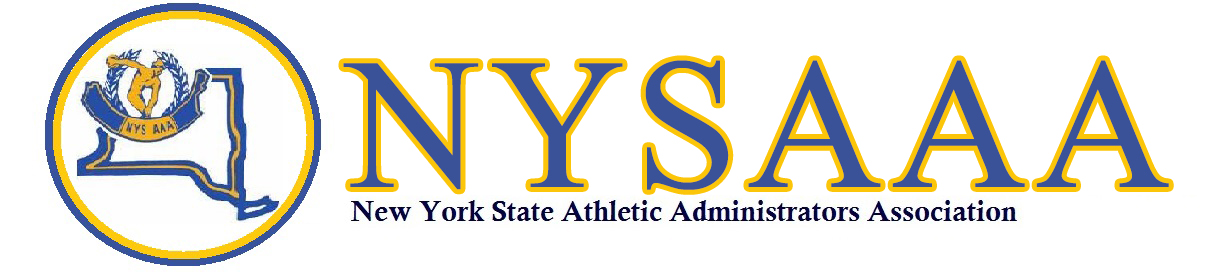 NIAAA Certification 101:From RAA to CMAA Project
Dr. Liam Frawley, CMAA
Tappan Zee High School, Retired
2017 Saratoga Conference
Edited & Updated in 2022 by Alan Mallanda, CMAA
1ST THINGS 1ST
NIAAA Professional Development Academy

Leadership Training Institute (LTI)

Leadership Training Course (LTC)
What is the NIAAA Certification Program?
A voluntary professional service to athletic administrators based on the premises of continuing education, professional growth and program development in the vocation of interscholastic athletic administration. 
						-NIAAA
Why Get Certified??
The attainment of professional certification demonstrates the completion of a comprehensive plan for self-improvement that will enhance the ability of the athletic administrator to better serve the school, community and profession.
						-NIAAA
Motivation
Intrinsic?
Extrinsic?
Both?
What’s your reason?
CERTIFICATION BENEFITS
Develops a sense of personal and professional satisfaction
Demonstrates a commitment to excellence in the profession
Provides growth of professional knowledge and expertise
CERTIFICATION BENEFITS
Enhances the perception of the profession
Increases the potential for employment opportunities or incentives
Participation in a nationally registered certification program
*Currently there is not certification requirement for AD’s in NYS.  In the future, this could be the vehicle.
Certifications
Register Athletic Administrator (RAA)
Registered Middle School Athletic Administrator (RMSAA)
Certified Athletic Administrator (CAA)
Certified Master Athletic Administrator (CMAA)
38 Courses
500 Level : Foundation (6)
600 Level: Operations & Management (16)
700 Level:  Leadership (16)

*4 hours
Registered Athletic Administrator (RAA)
Bachelor’s Degree
Approval of Personal Data Form (PDF)
Completion of LTC 501, 502, 503. 
Obtain the verifying signature of a sponsor 
Read and abide by the NIAAA Code of Ethical and Professional Standards
Candidate must provide copy of course completion certificates with PDF     (KEEP COPIES!!)
Fee: $75
Registered Middle School Athletic Administrator (RMSAA)
Bachelor’s Degree 
Approval of Personal Data Form (PDF)
Completion of LTC 501, 502, 503, 504, 700, & 701
Candidate must provide a copy of all course completion certificates with PDF
Obtain the verifying signature of a sponsor 
Read and abide by the NIAAA Code of Ethical and Professional Standards 
Fee: $100
Certified Athletic Administrator                        (CAA)
Bachelor’s Degree 
Approval of Personal Data Form (PDF): Education, Experience, Leadership (need 65 out of possible 130 pts)
Two (2) or more years of experience as an athletic administrator
Employed by (or retired from) a school, school district or state athletic administration association, or state athletic/activities association in such capacity that the administration of interscholastic athletics is (was) among one’s job responsibilities
Certified Athletic Administrator                        (CAA)
Completion of LTC 501, 502, 503, 504 and 506. 
Obtain the verifying signature 
Successfully complete CAA examination
Read and abide by the NIAAA Code of Ethical and Professional Standards
Candidate must provide copy of course completion certificates before taking the CAA exam
Fee: $150     
Required to hold NYSAAA leadership  positions, 2016
Provisional CAA
All CAA requirements
Less than two (2) years of experience as an athletic administrator
No Exam
Cost $50
Certified Master Athletic Administrator (CMAA)
Have attained CAA designation
Approval of Personal Data Form (PDF): Education, Experience, Leadership (need 65 of 160 possible pts)
All requirements and PDF points earned since CAA designation, except for leadership training courses
Submission of supporting documentation
Completion of LTC 501, 502, 503, 504, 506 and 508, 510.
1 Operations and Management Courses selected from LTC 600 series
1 Leadership Courses selected from LTC 700 Series
3 Additional Electives from any level
Completion of a graduate level written project, oral presentation, or successful submission of a Quality Program Award
Fee $175
Would You Like to Teach?
LTC 790 
Athletic Administration: Leadership Training Instructional Methods and Techniques 
(You can teach any course you have taken)

Do You Have an Exemplary Program?
LTC 799
 Athletic Administration: Standards of Excellence in Interscholastic Athletic Programs
(Required for NIAAA Program of Excellence)
RAA’s - 
RMSAA’s - 
CAA’s - 
CMAA’s  - 

As of Feb. 13, 2022
Where to take LTI Courses
NIAAA Conference
State Conference
Summer Institute
Chapter offerings & Zoom Classes
On-Line (NIAAA, U of Maine, Ohio U)
* Masters Degree program
NIAAA Webinars
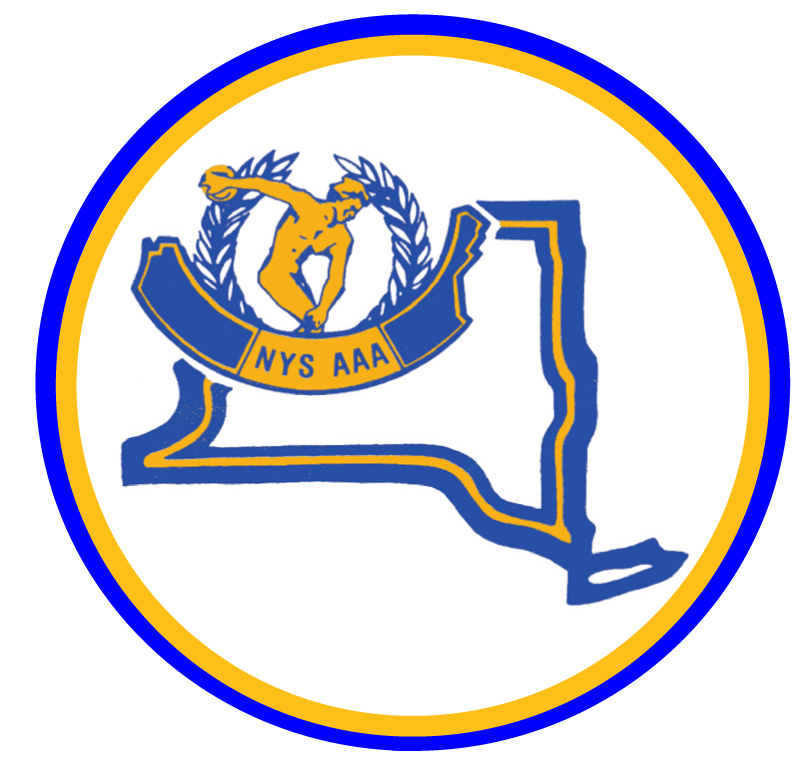 “THE PROJECT!”Keys to Success
Your project shall include:
An introduction--a brief description of your project
Who? —stakeholders
What? —Purpose
When? —Timeline
Where? —Population or location
Why?—Need
How?—Implementation
Assessment and Evaluation—supporting data
Conclusion—impact on your stakeholders
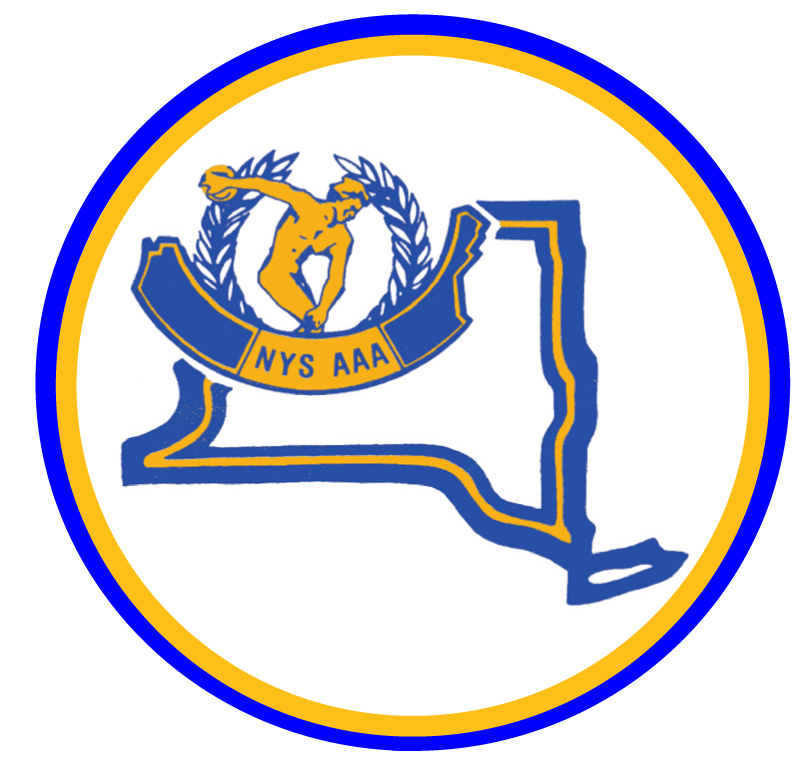 Projects may vary in content or scope but not in dedication and commitment shown by its author.
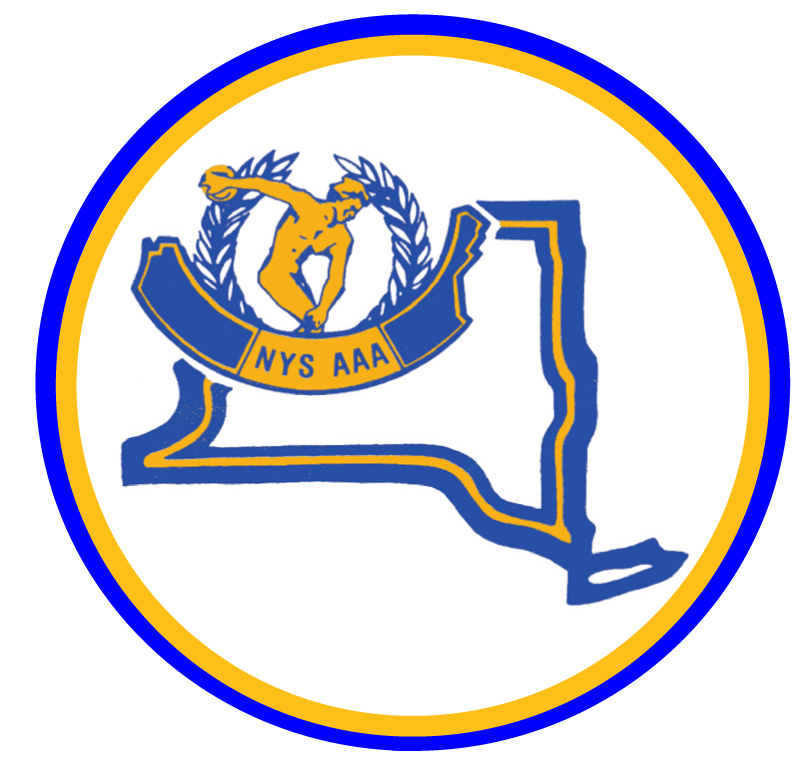 Planning Projects
Experience shows that when projects are being planned, the task of establishing a sound basis for goals and objectives, and defining them properly, is not given sufficient attention.
Sustainability?
Difference in style and degree of difficulty—this depends on the type of project, but most are matters of choice.
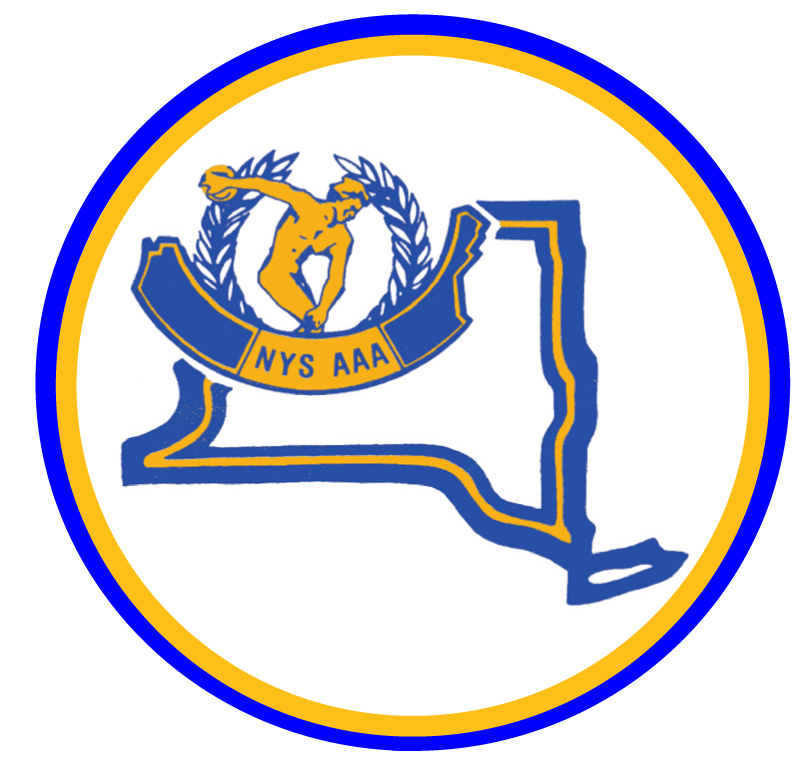 A good project….
Begins with a well organized development plan or blueprint.
 Will define and clarify all of the “hows”, and “whys” of your project.
These guidelines, established early, will accommodate change and lend your project a much greater chance of success and sustainability.
Focus of Projects
Assessment 
Budget/Fundraising 
Citizenship/Sportsmanship 
Community Service 
Leadership 
Legal Issues 
Management 
Mentoring 
Technology
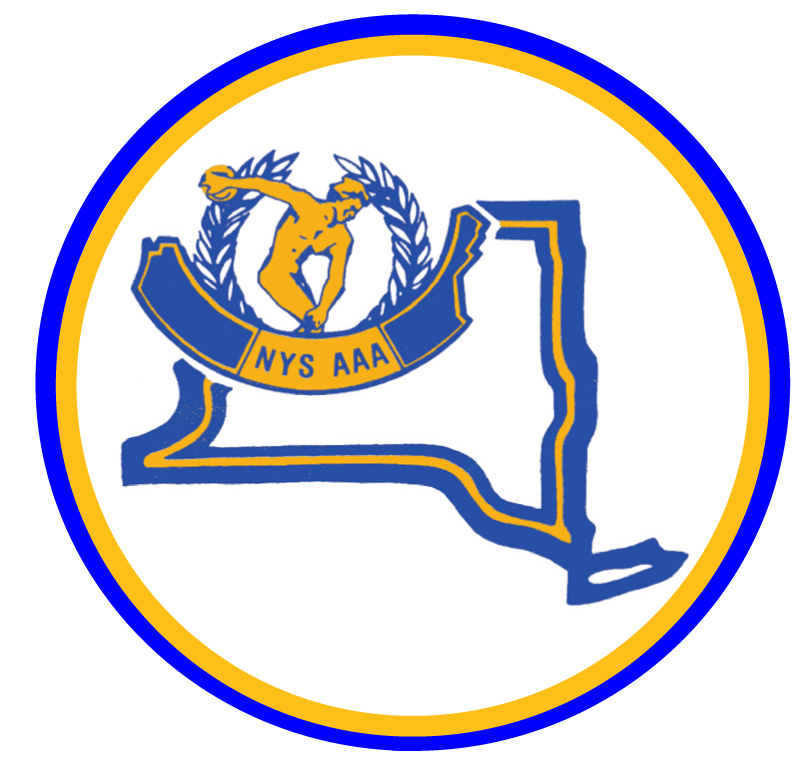 Let’s get started…
Write an introduction that focuses on the case of your project.
Define objectives and any deliverables (products).
List all the stakeholders.
Document your risks
Establish any costs and schedule estimates.
NIAAA Certification CommitteeCMAA Readers
Pete Shambo, CMAA, Penfield, NY,  pshambo@penfield.edu  

Sheri Stice, CMAA, Houston, Texas, bsstice@sbcglobal.net
Ed Lockwood, CMAA, Bismarck, ND,  elockwood.el@gmail.com
Bruce Brown, CMAA, Uniontown, OH,  brownbruce@lakelocal.org
Todd Olson, CMAA, Fargo, ND,  Olsont1@fargo.k12.nd.us
Greg Smith, CMAA, Apple River, IL,  gsmith.wada@gmail.com
Vickie Nelms, CMAA, Clackamas, OR,  nelmsv@nclack.k12.or.us
Clayton Carter, CMAA, Wendover, UT,  ccarter@tooeleschools.org
Jake VonScherrer, CMAA, Turlock, CA,  jakestouchdown@gmail.com